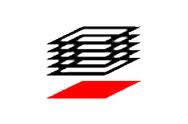 PRILOG 4
GODIŠNJI IZVJEŠTAJ za 2024.hKIG
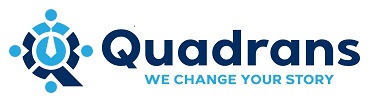 Zagreb, veljača 2025.
Rezultati ukratko
Rezultati:
Više od 50 medijskih objava
Plasiranje predsjednice HKIG u TV i radijske emisije, te tiskane i online medije
30 tekstova (tekstovi za tiskovine, govori predsjednice)
Tekstova (facebook, časopisi i govori)
Medijskih objava
Anketna istraživanja
30
50
2
Rezultati:
KOMUNIKACIJA s MEDIJIMA
Medijske objave
Više od 50 medijskih objava
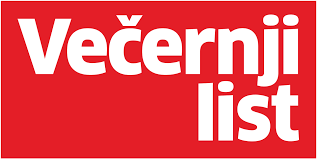 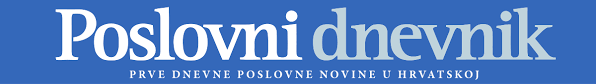 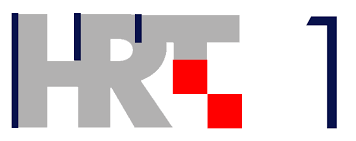 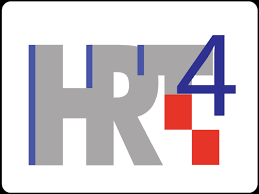 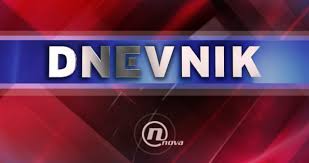 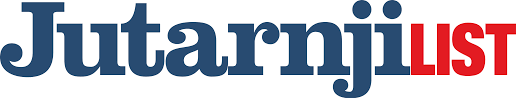 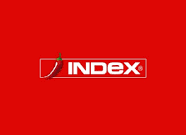 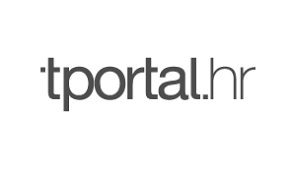 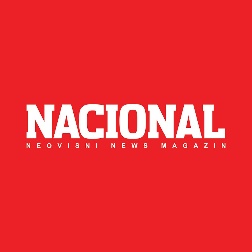 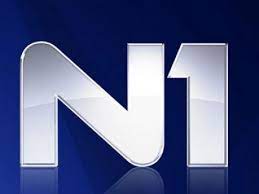 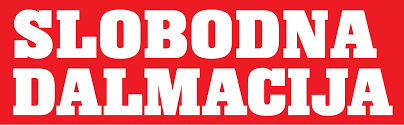 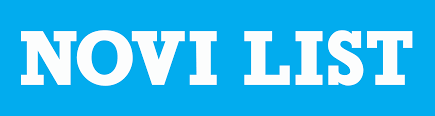 Ostale aktivnosti odnosa s medijima
Plasiranje gostovanja predsjednice u različite medije, TV i radijske emisije 
Plasiranje tema u medije
Pisanje priopćenja, tekstova za facebook i tiskovine
Odgovaranje na novinarske upite
Organizacija brifinga za novinare
Redaktura intervjua u tiskanim medijima
Najvažnije Medijske objave
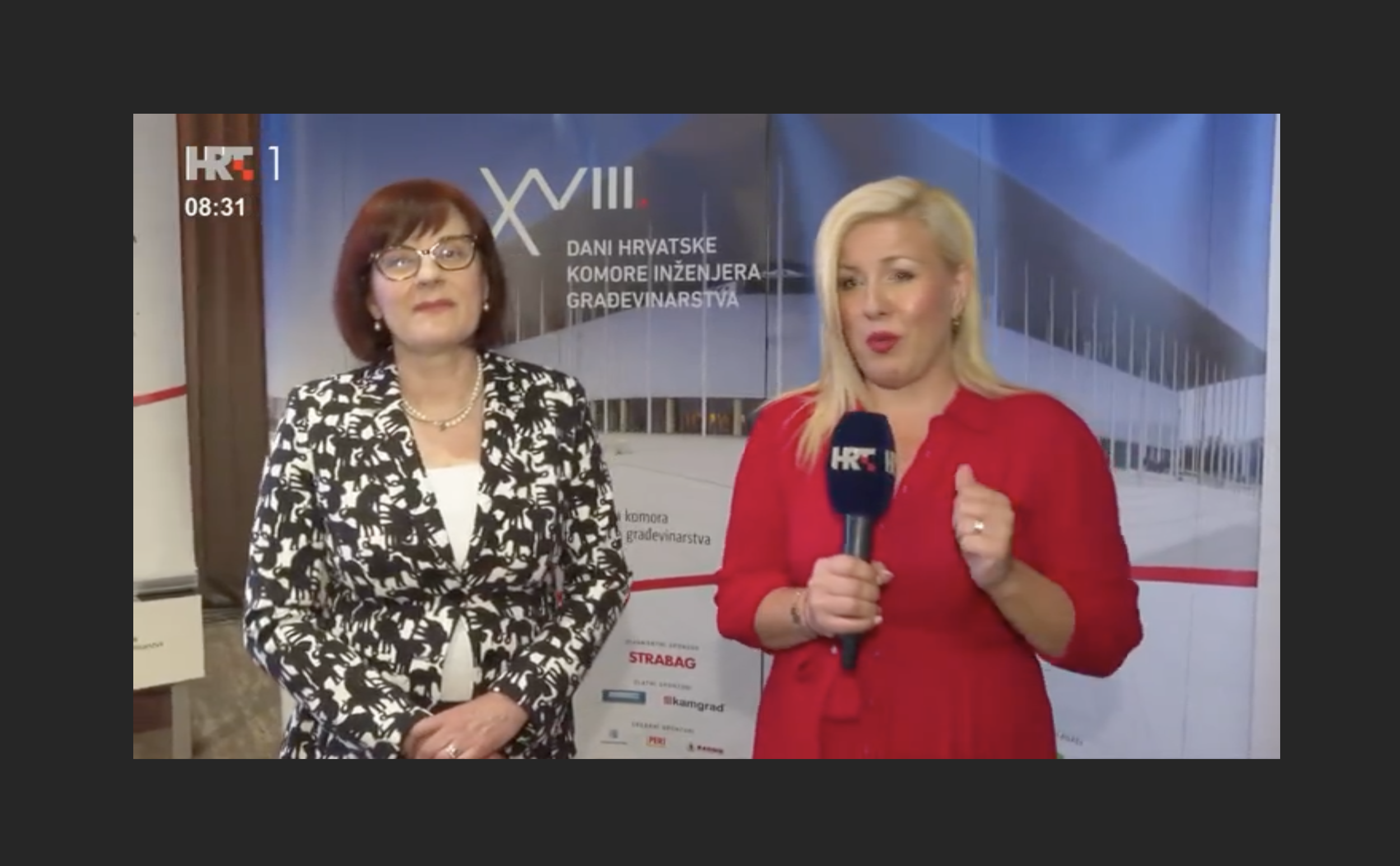 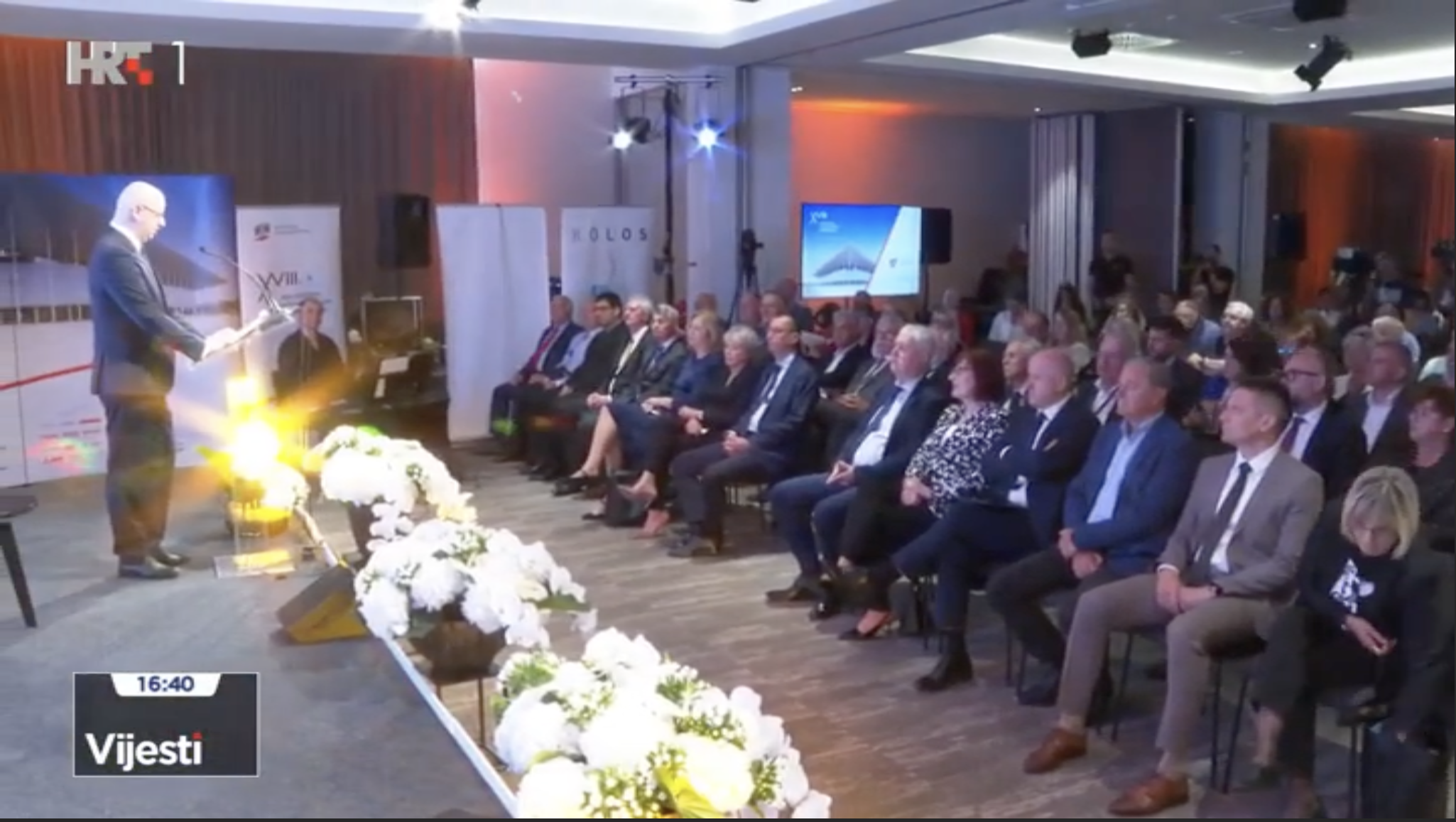 Vijesti HTV
Dobro jutro Hrvatska
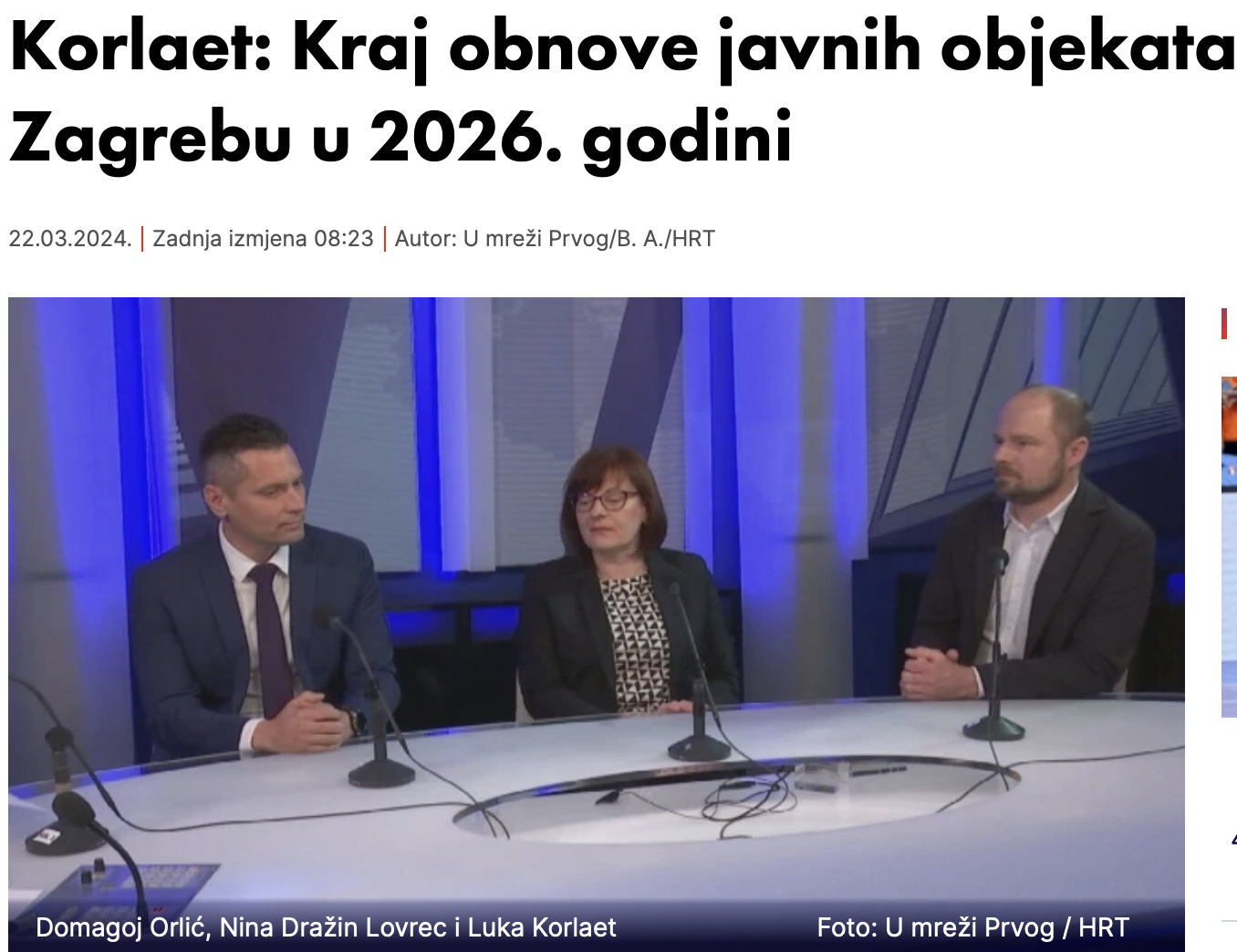 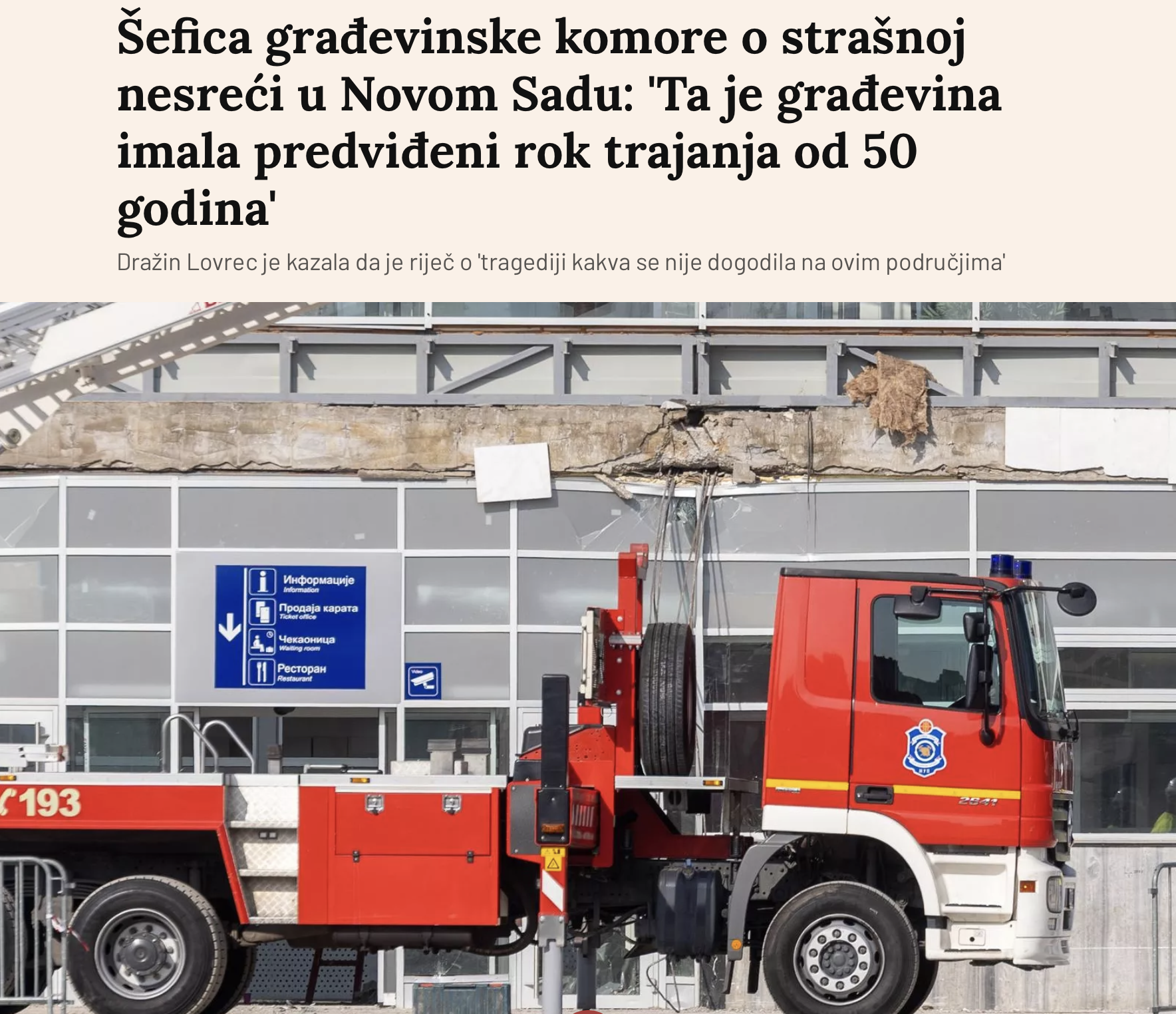 HRT
Telegram
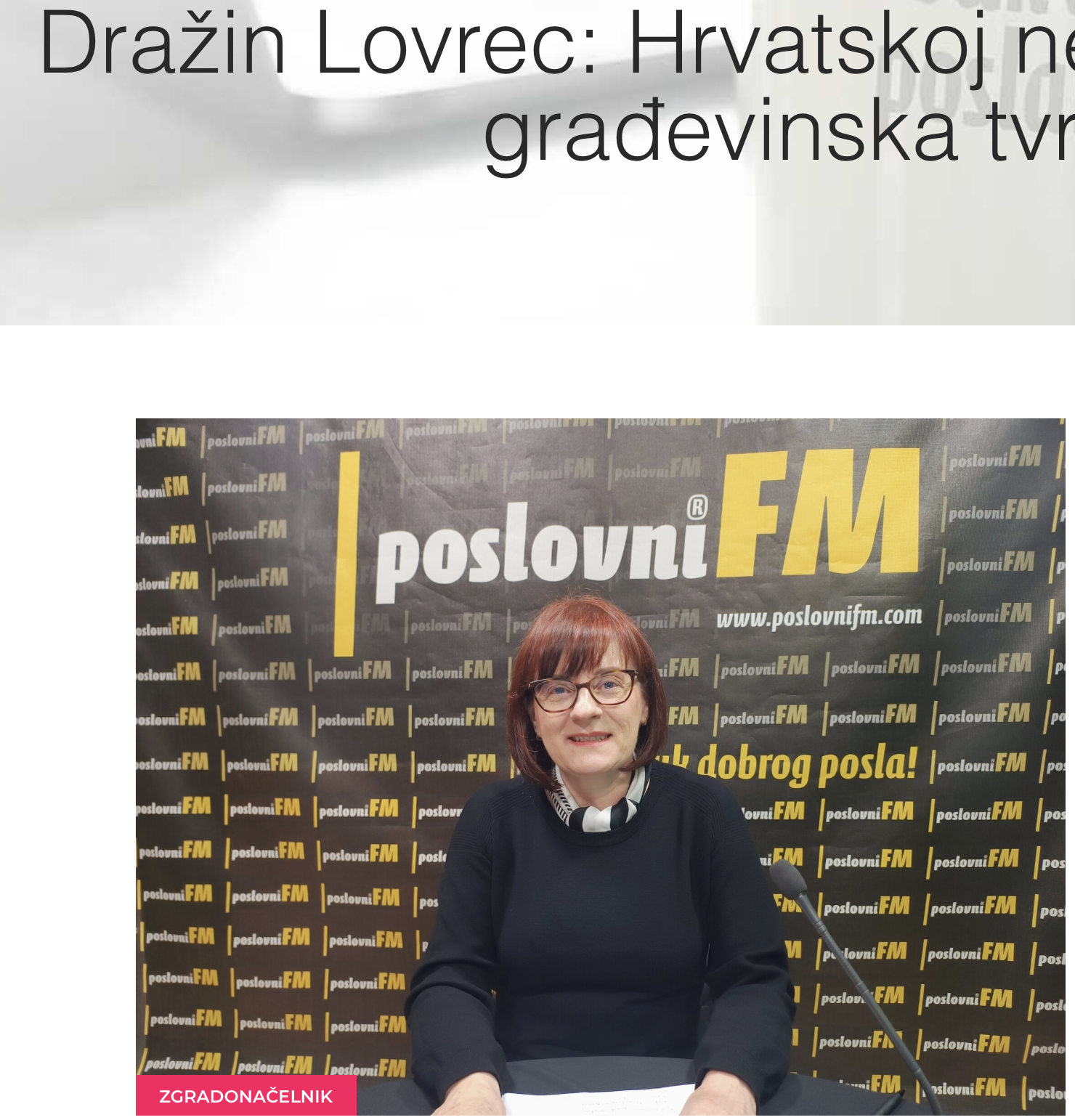 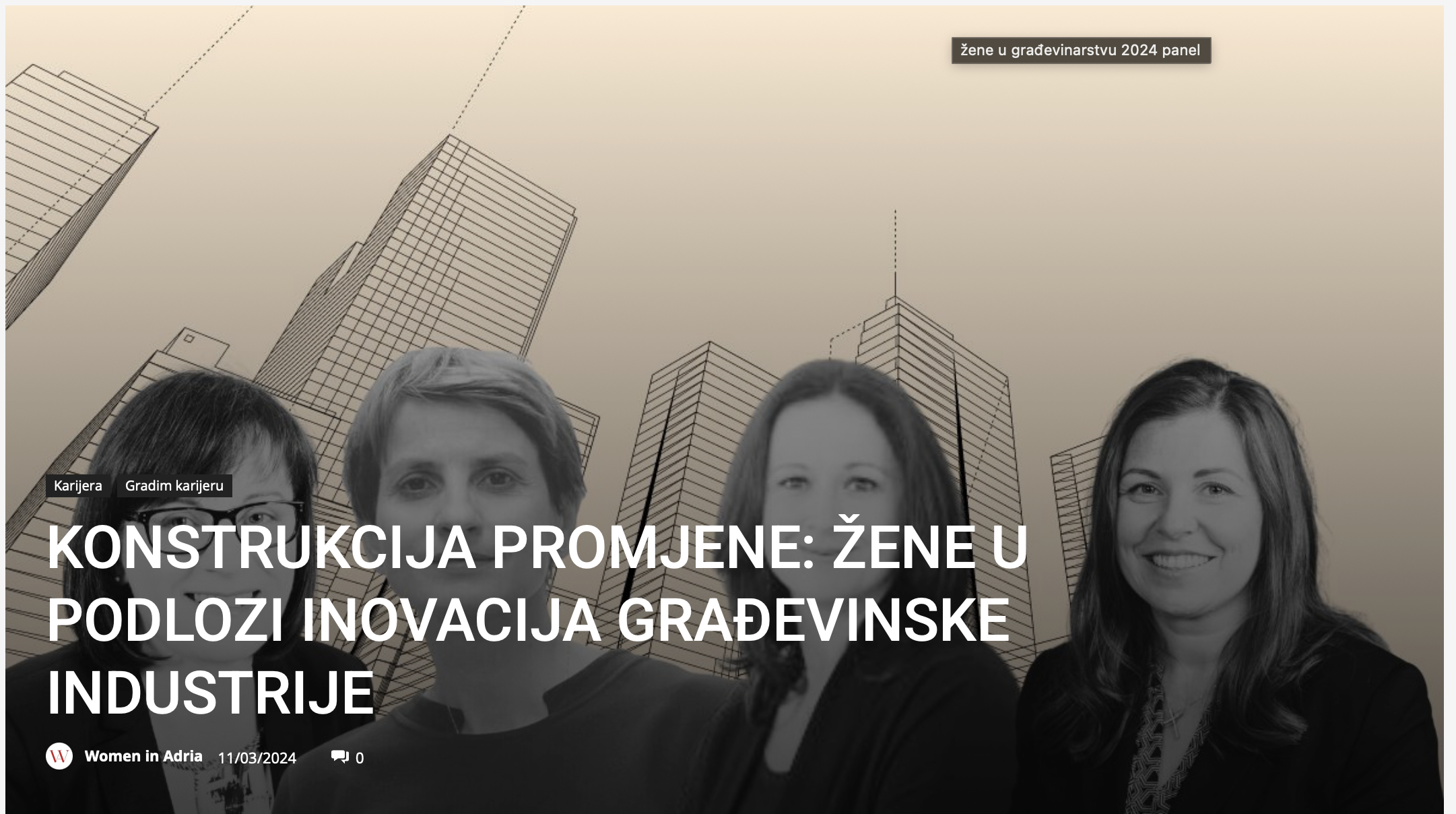 Poslovni FM
Women in Adria
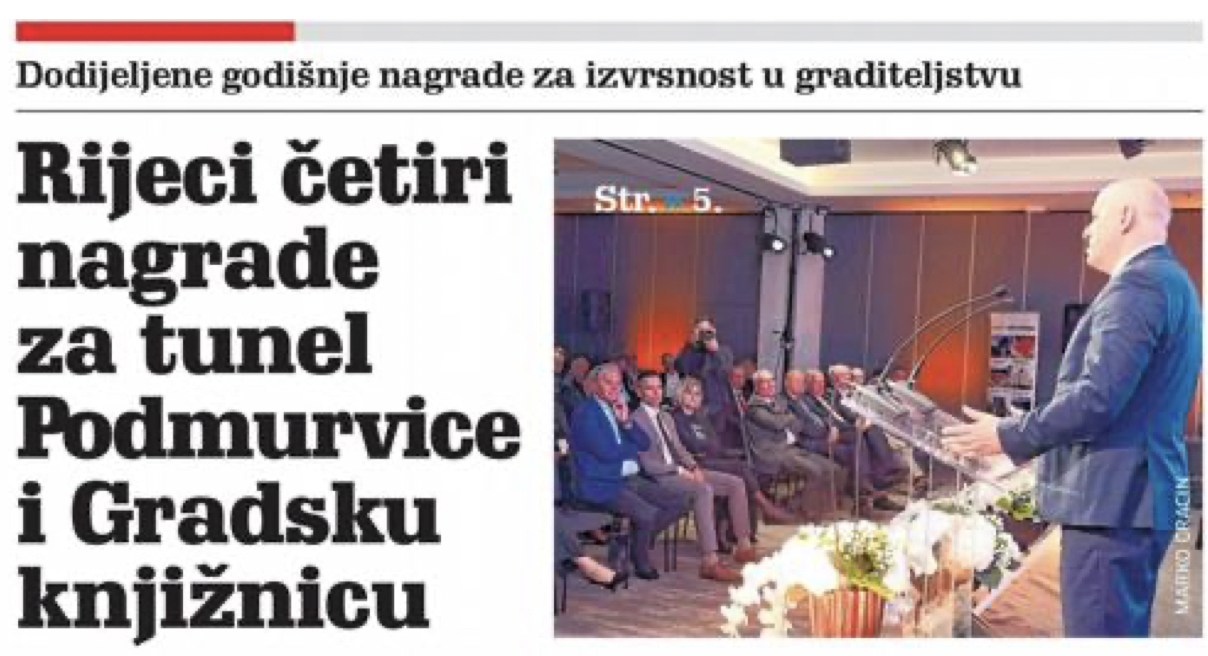 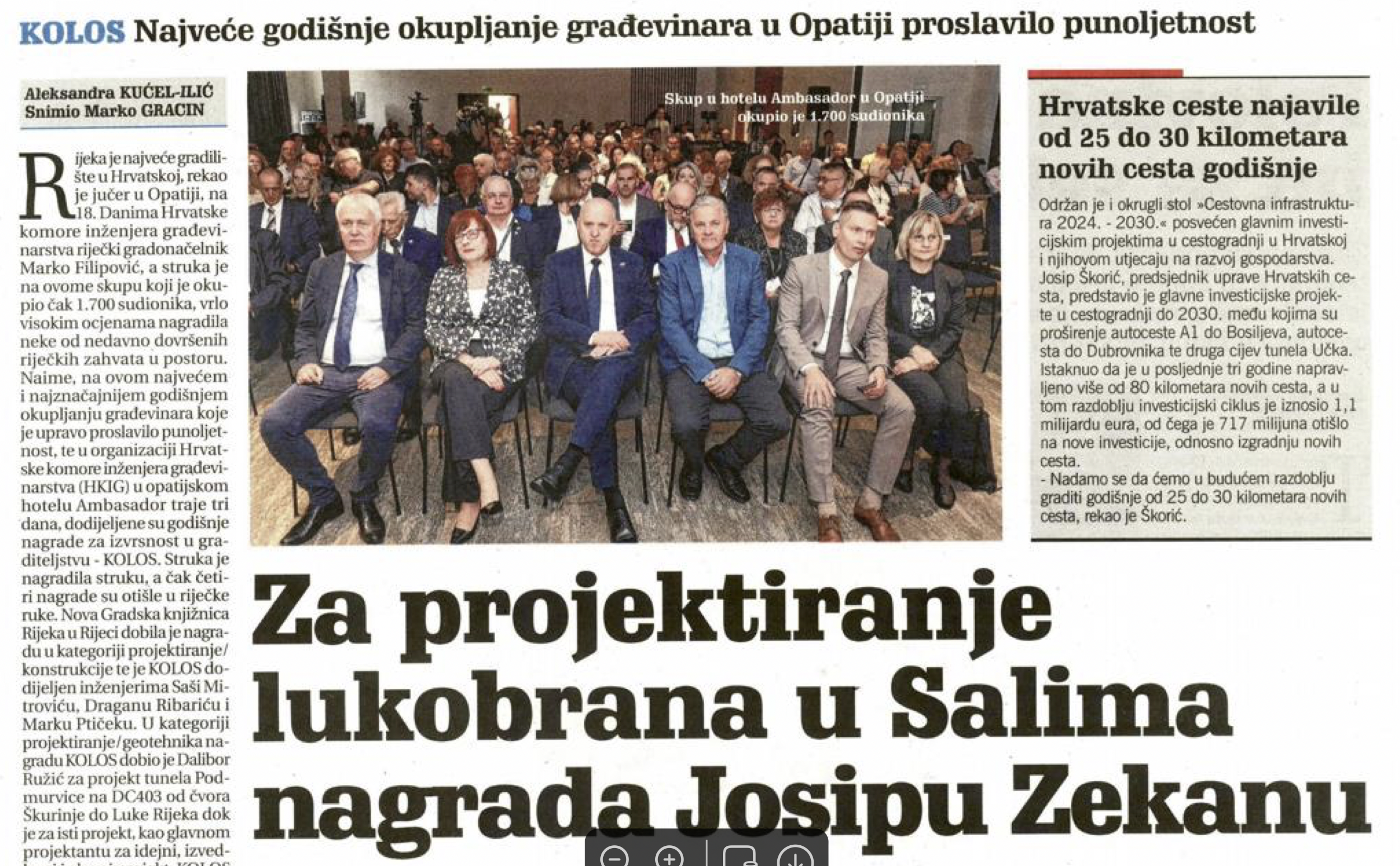 Novi list
Zadarski list
Ostale komunikacijske aktivnosti
Dani HKIG 2024. i nagrada Kolos
Produkcija i organizacija 18. Dana HKIG 2024.
Pisanje sinopsisa za otvorenje Dana i za Kolos
Dogovaranje dolaska medija i TV kuća na 18. Dane
Dogovaranje medijskog praćenja Dana iz Opatije 
Pisanje poziva medijima za 18. Dane
Priprema priopćenja za medije
Ostale aktivnosti
Redovito savjetovanje
 Sastanci s vodstvom Komore 
 Priprema mjesečnih izvještaja
 Izrada prezentacija (za konferencije, Upravni odbor, Skupštinu HKIG-a...)
 Priprema različitih tekstova za facebook te tekstova za vanjske publikacije
 Pisanje različitih govora
Aktivnosti na društvenim mrežama
Rezultati Facebook u 2024.
5.4420
  

   followera
77.000 pregleda
114
 postova
2.600 
interakcija
Rezultati Linkedin i YouTubeu 2024.
5.4420
  

   followera
Linkedin
YouTube
1.532followera
17
 postova
113pretp-latnika
7
 objava
13.400
pregleda
Najbolje fb objave
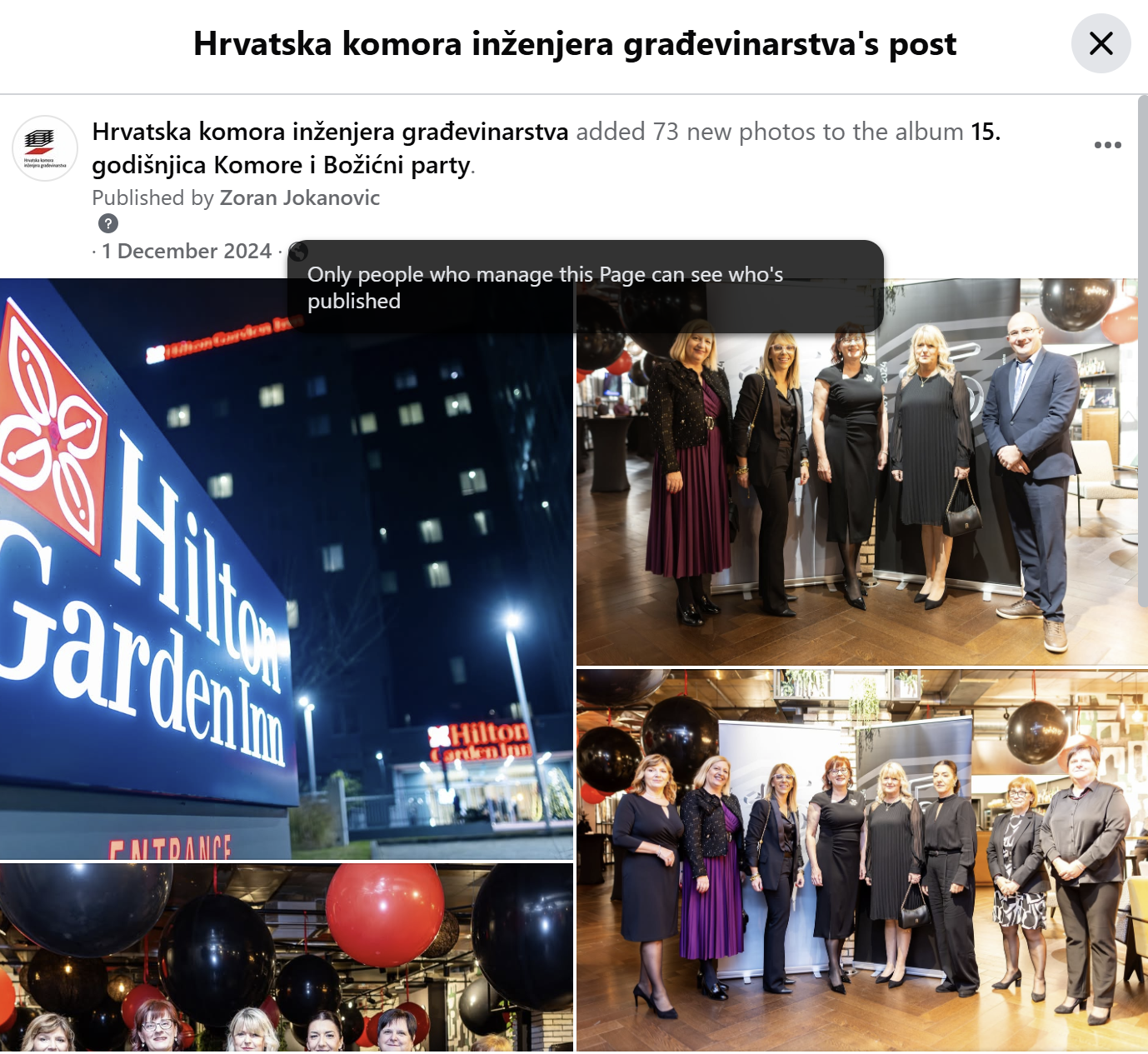 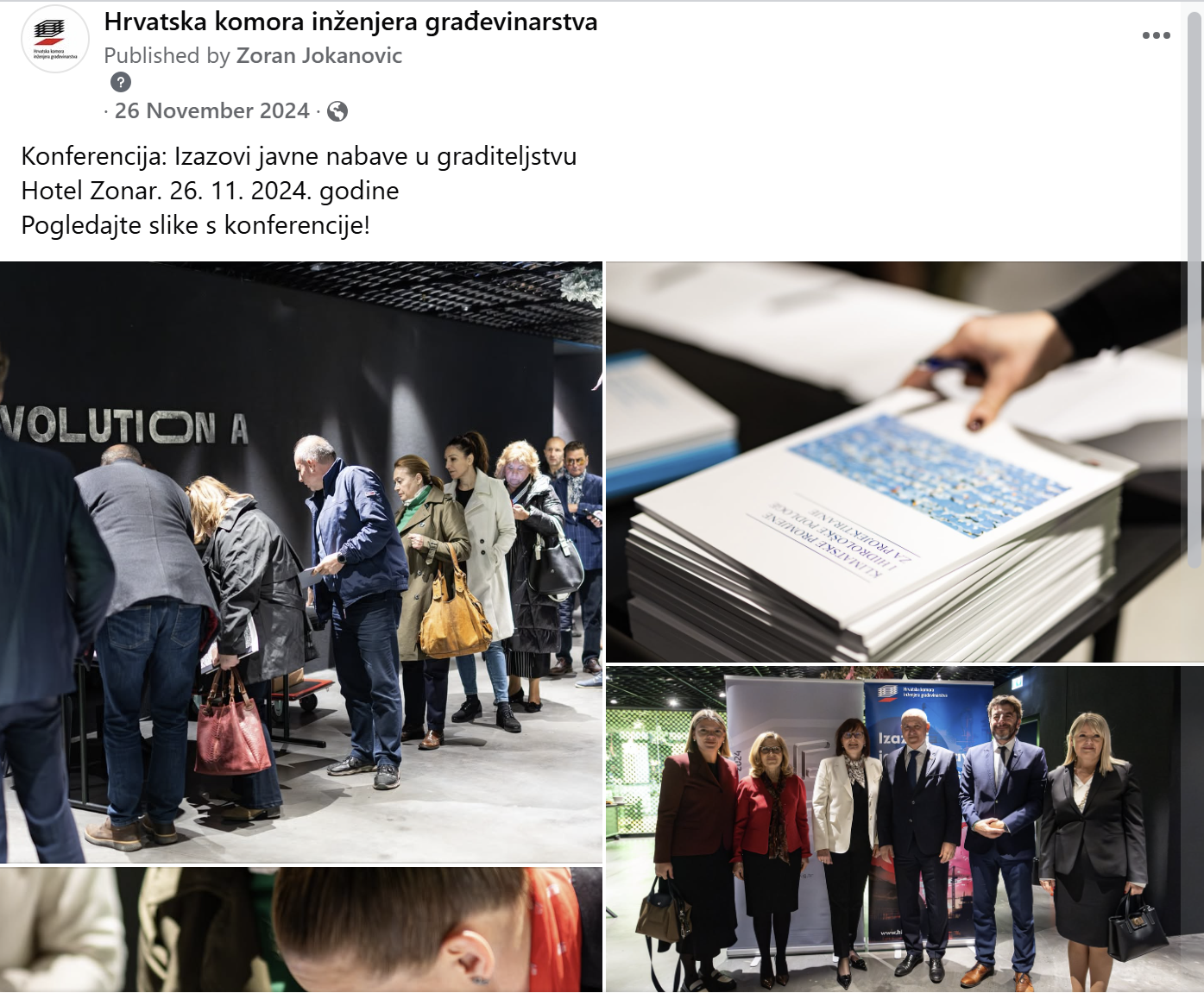 [Speaker Notes: 2021]
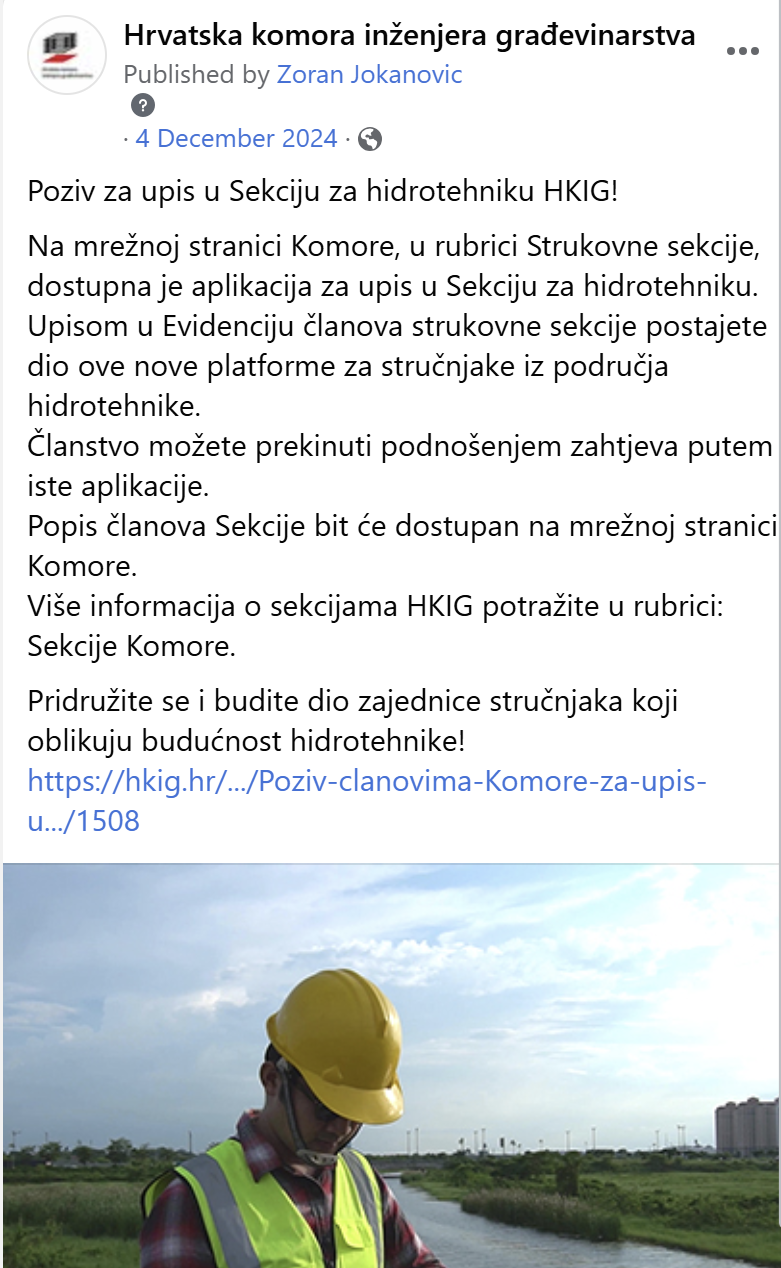 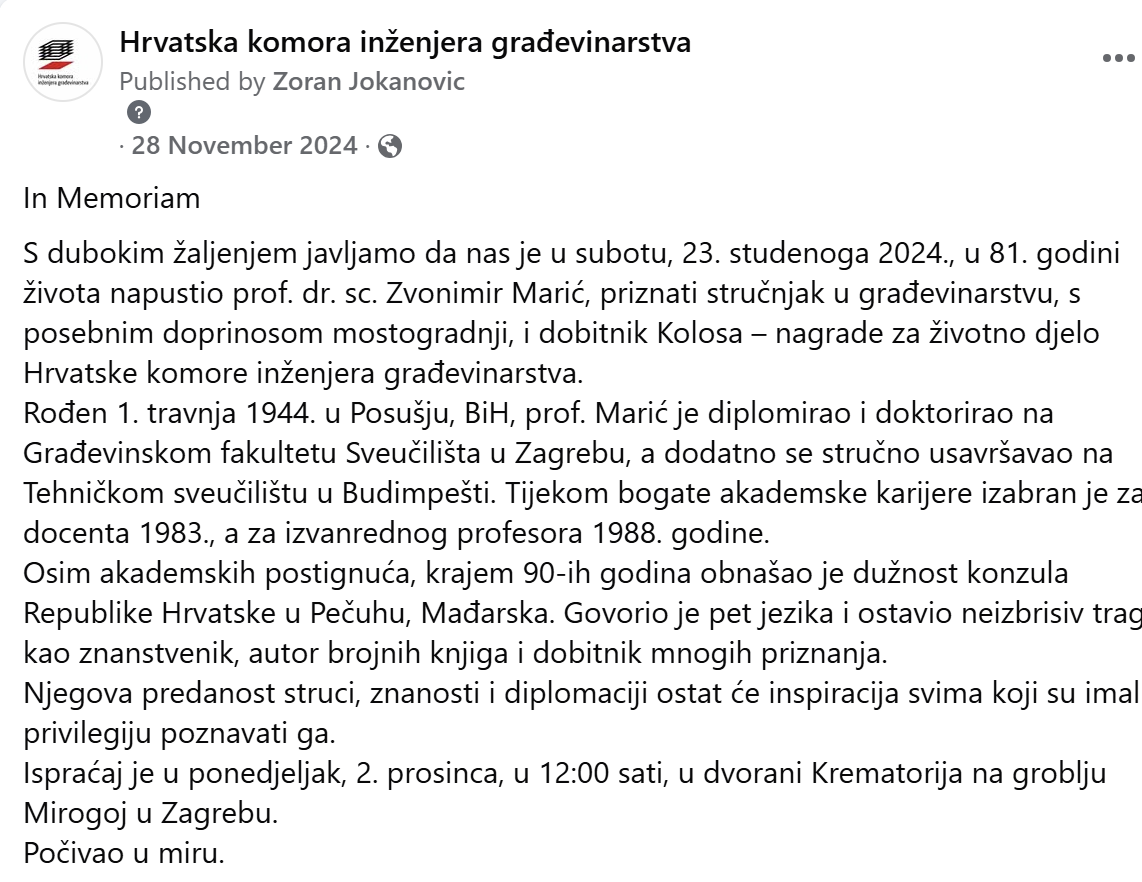 [Speaker Notes: 2021]
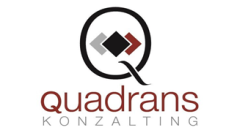 Quadrans d.o.o.


 Veljača 2025.